Deutschland
Anastasiia PetriscenaIrina Smaglo| 11-b
Platz
Das vereinte Deutschland hat eine Flä­che von 356000 km2 und zählt über 80 Millionen Einwohner.
[Speaker Notes: Вставте мапу своєї країни.]
Die Bundesrepublik besteht aus 16 Bundesländern: Bremen, Hamburg, Bayern, Brandenburg, Berlin, Thürin­gen, Sachsen und anderen.
[Speaker Notes: Вставте зображення одного з географічних об'єктів вашої країни.]
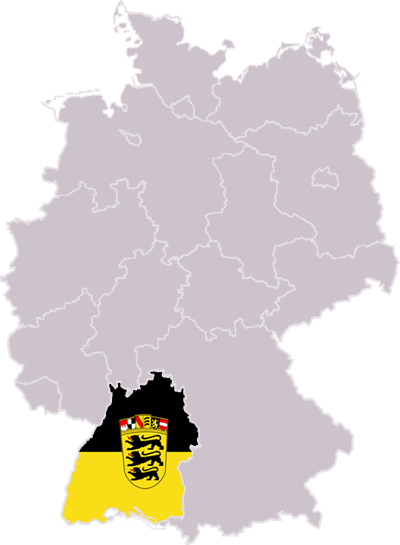 Baden-Württemberg
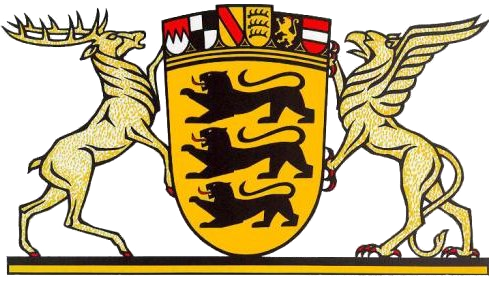 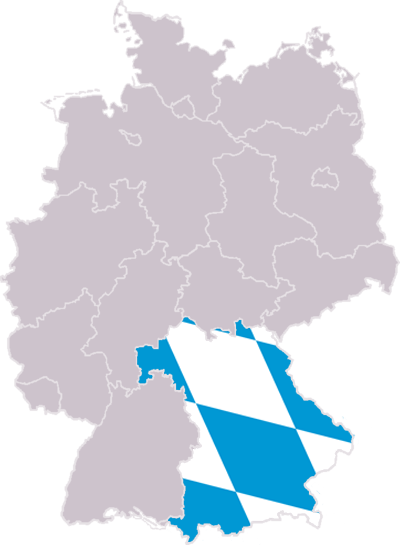 Bayern
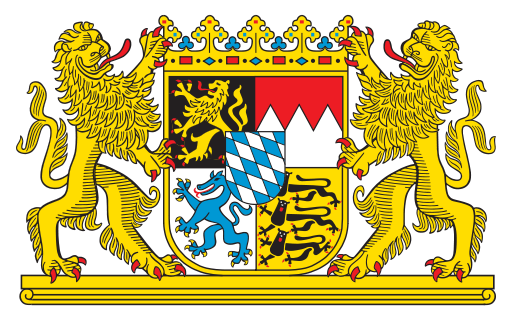 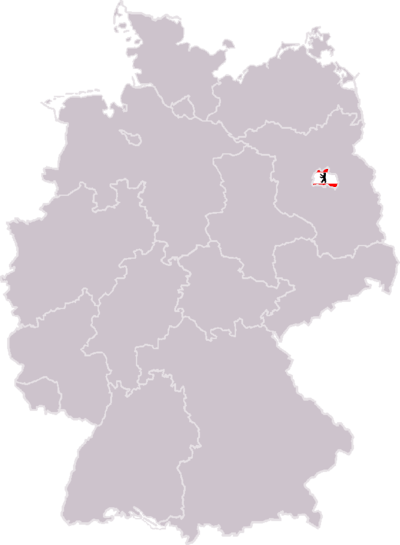 Berlin
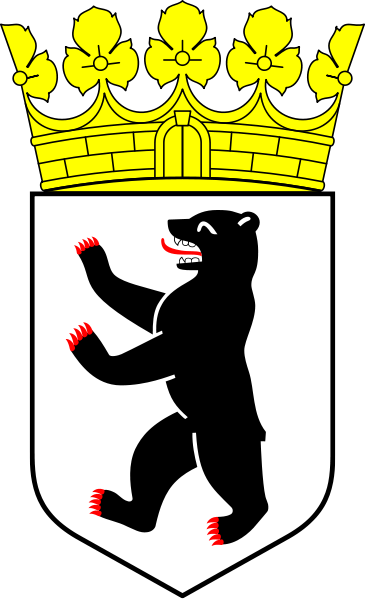 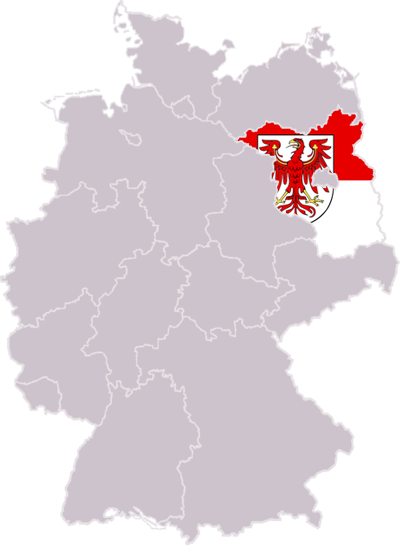 Brandenburg
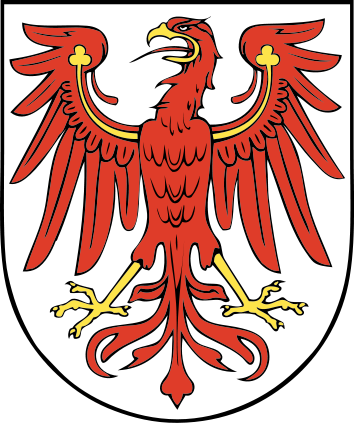 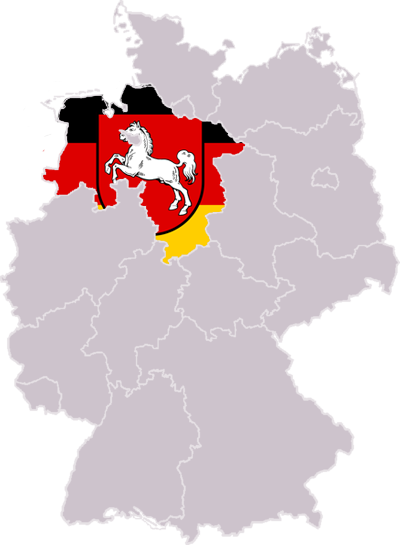 Niedersachsen
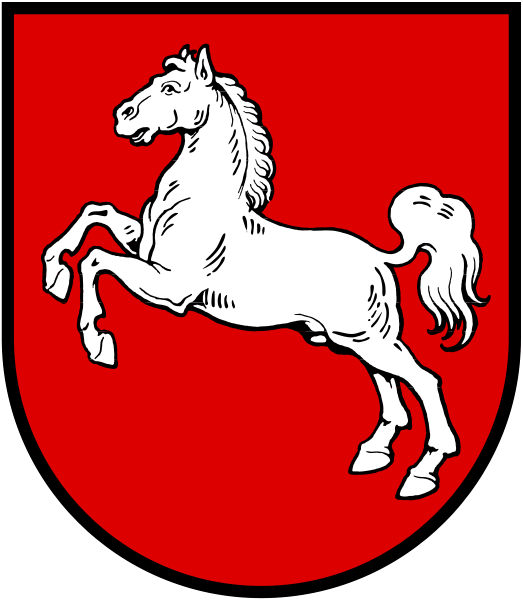 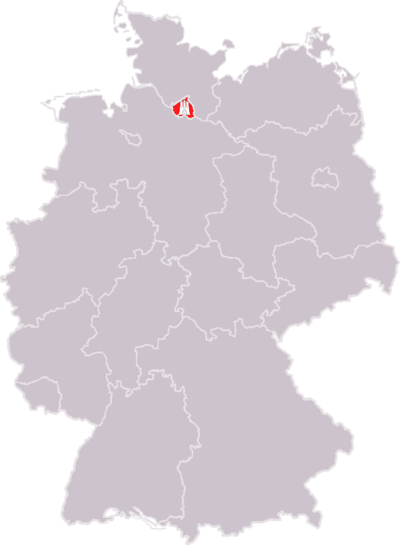 Hamburg
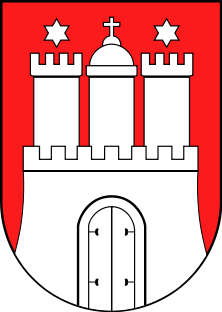 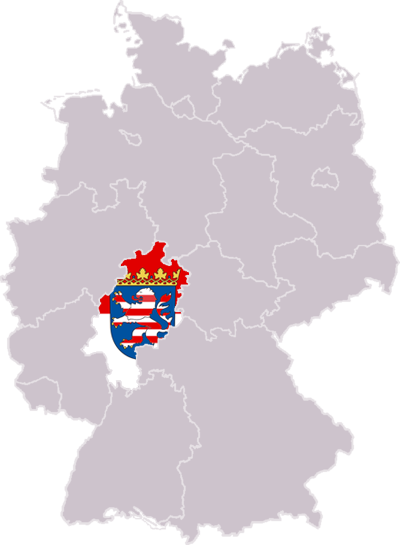 Hessen
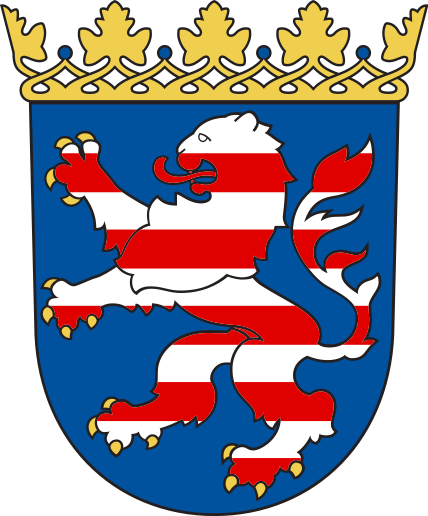 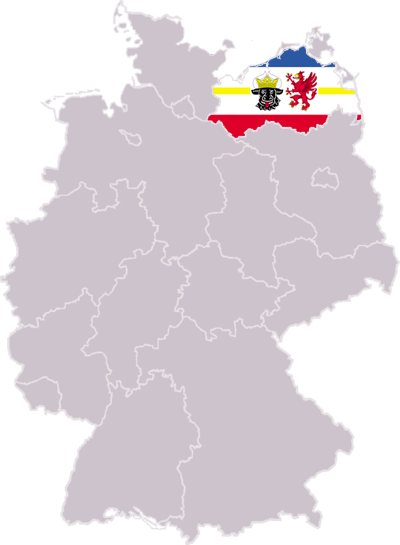 Mecklenburg-Vorpommern
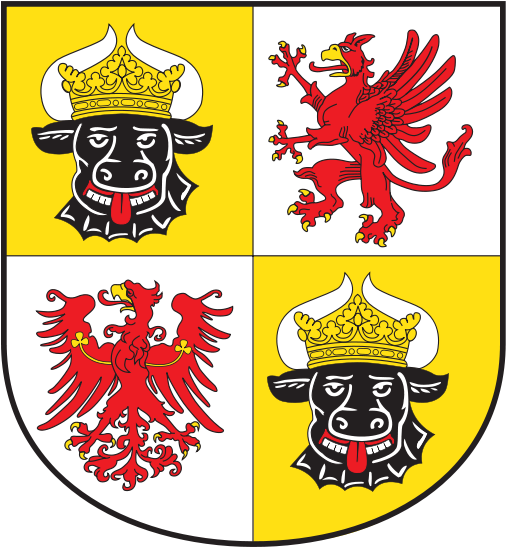 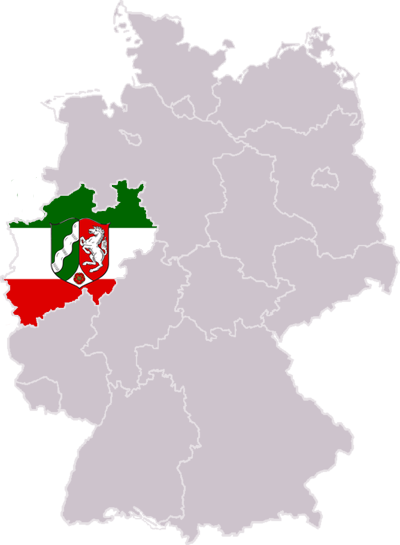 Nordrhein-Westfalen
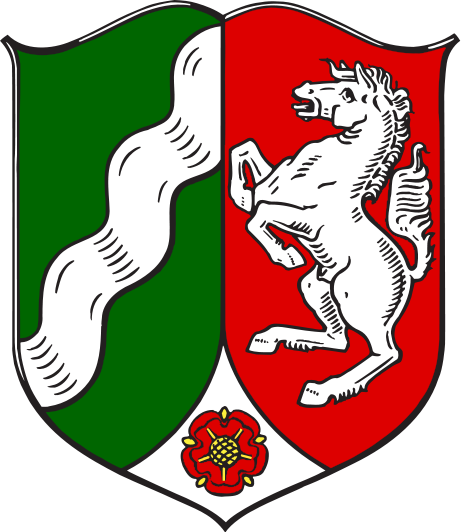 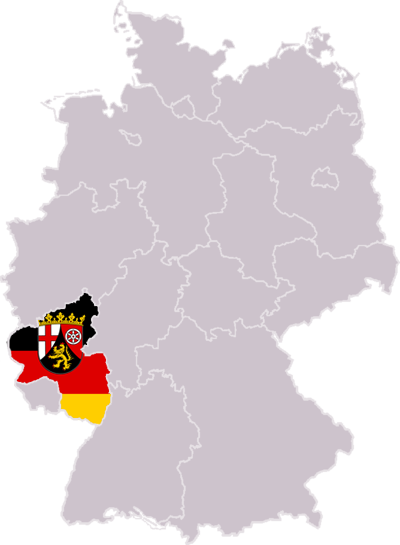 Rheinland-Pfalz
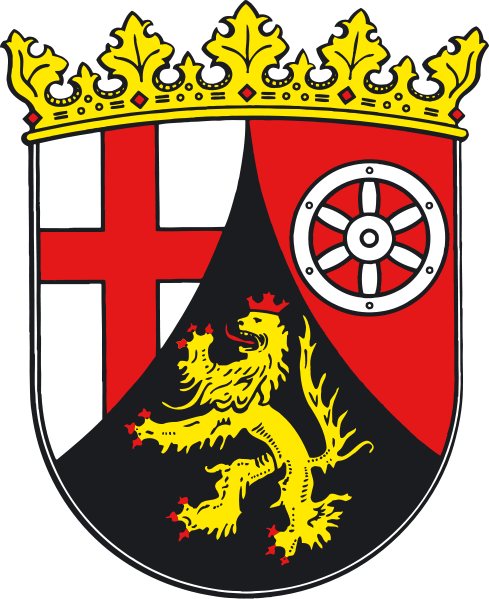 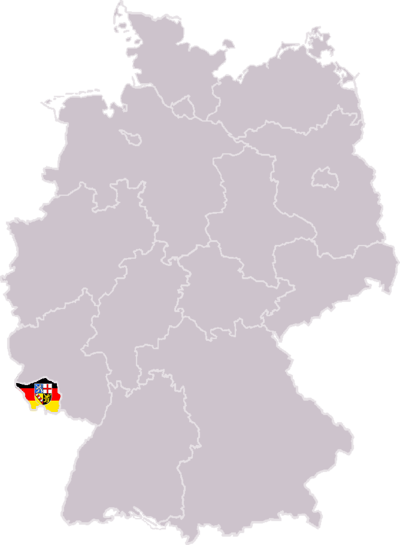 Saarland
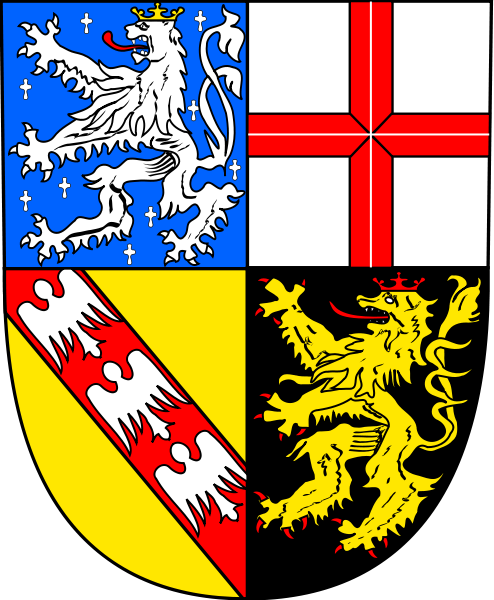 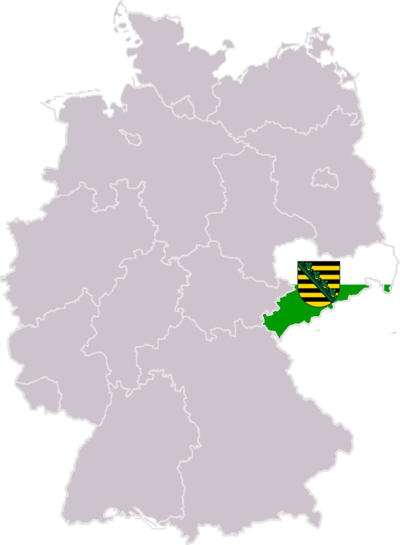 Sachsen
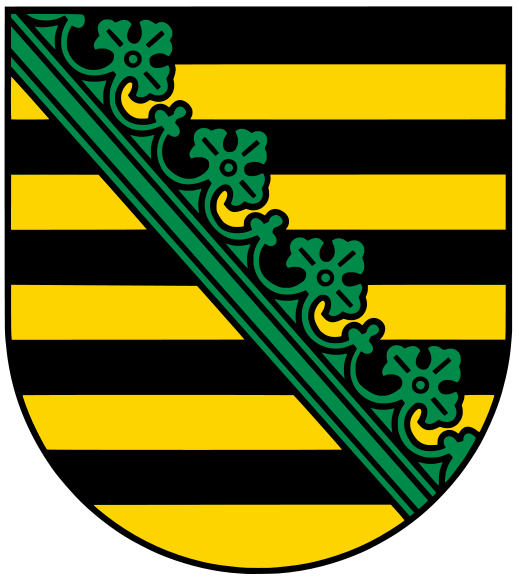 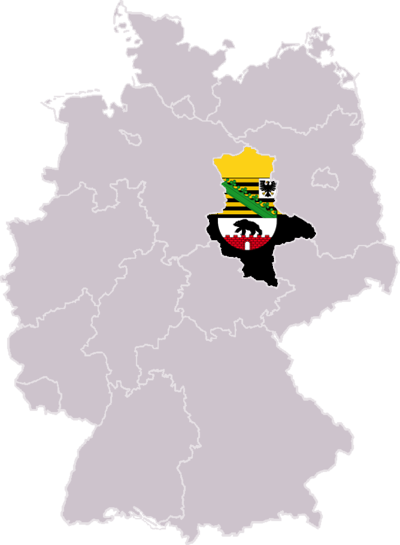 Sachsen-Anhalt
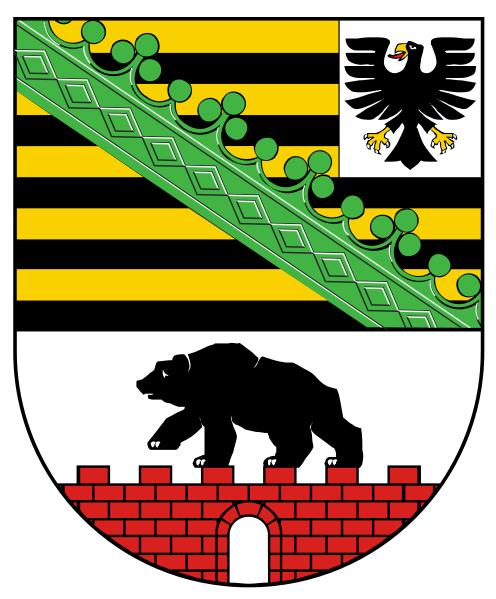 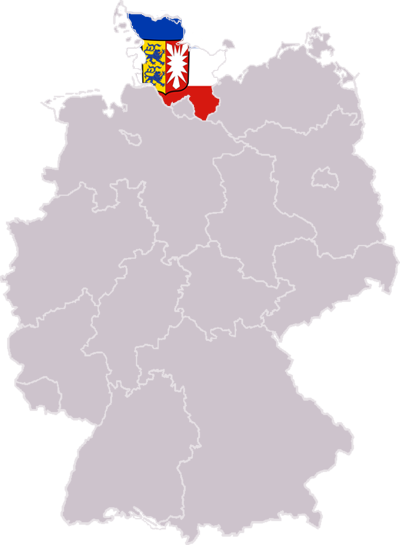 Schleswig-holstein
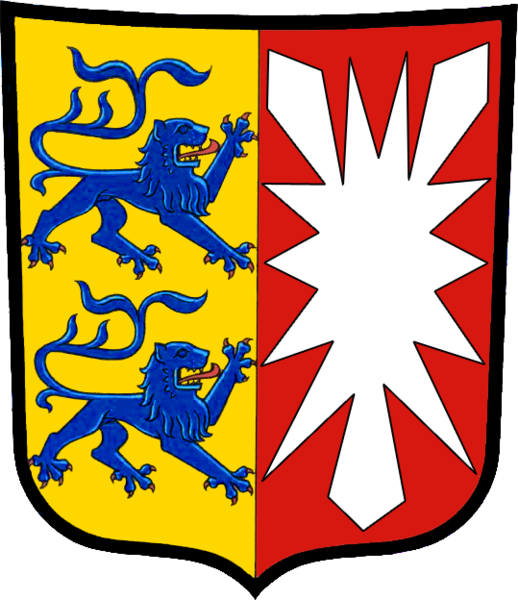 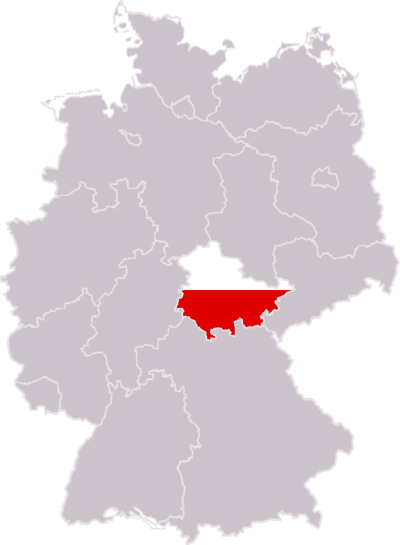 Thüringen
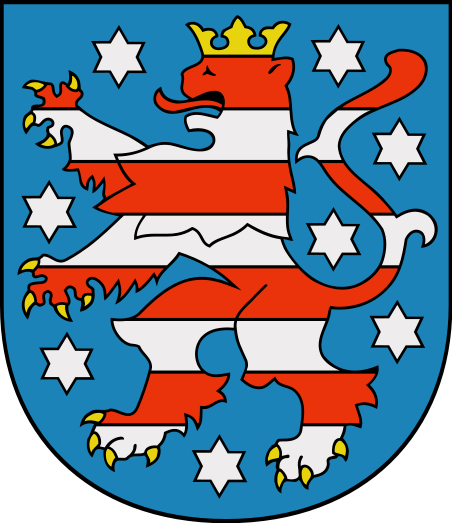 Wetter
Für das Klima der BRD sind Wind und Regen zu allen Jahreszeiten charakteri­stisch.
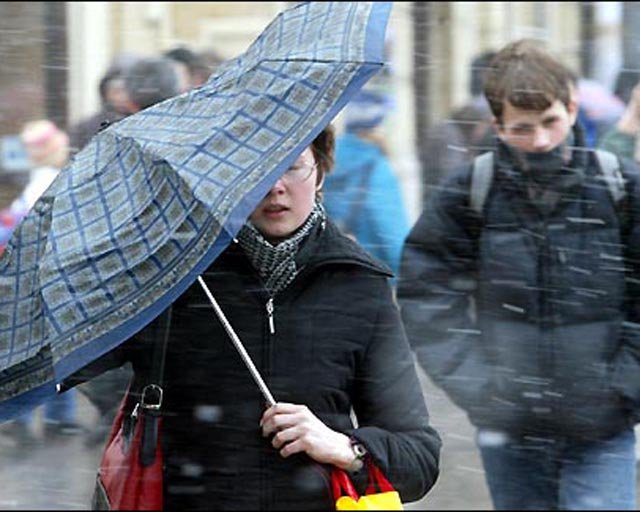 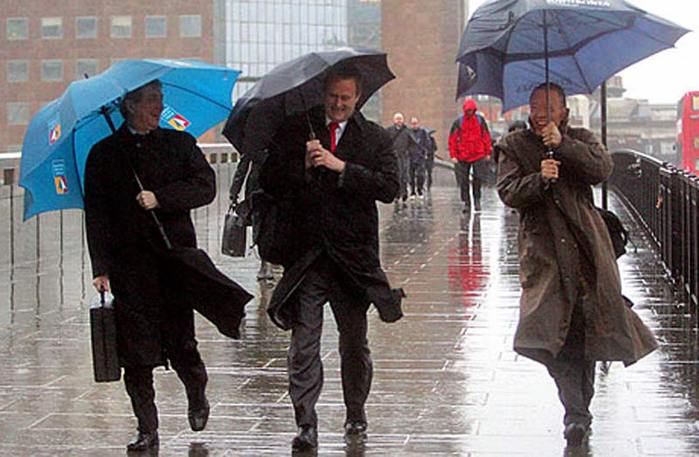 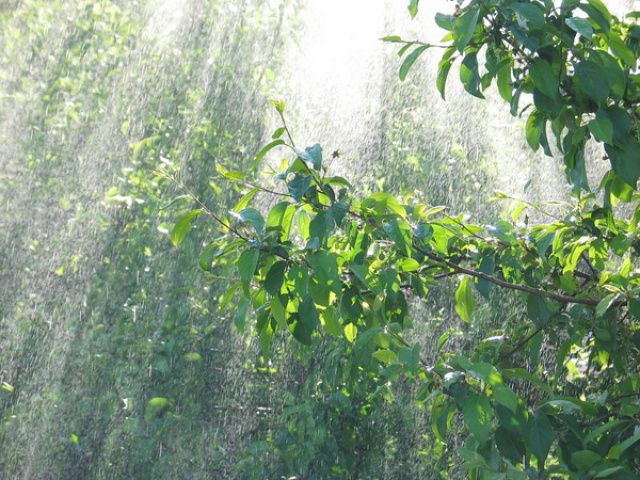 Fast ein Drittel des Territoriums ist mit Wäldern bedeckt.
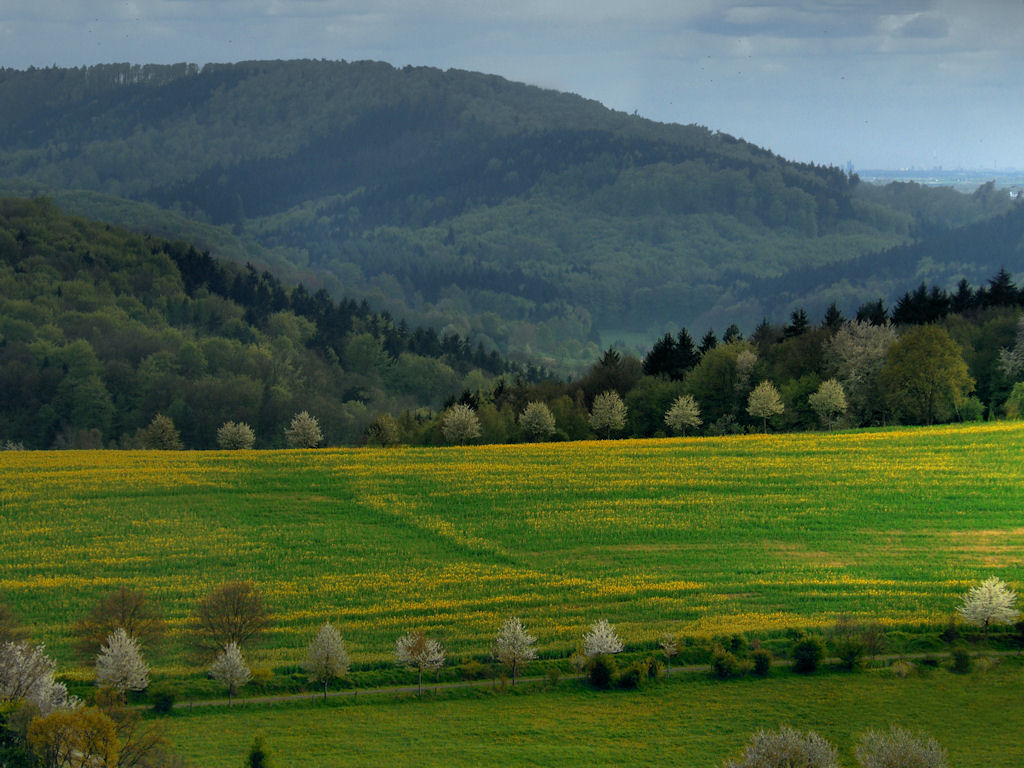 [Speaker Notes: Вставте зображення, яке ілюструє будь-яку пору року у вашій країні.]
Es gibt viele Seen, die die Landschaft sehr malerisch machen.
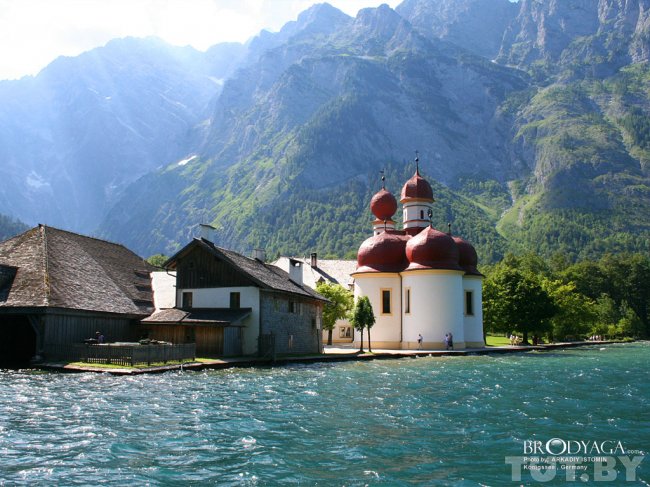 [Speaker Notes: Вставте зображення тварини або птаха з вашої країни.]
Der wichtigste Fluss ist der Rhein.
[Speaker Notes: Вставте ілюстрацію до звичаю або традиції.]
Der höchste Berg ist die Zugspitze.
[Speaker Notes: Вставте зображення голови вашої держави.]
Die BRD ist an Stein-, Braunkohle, Ei­senerz reich.
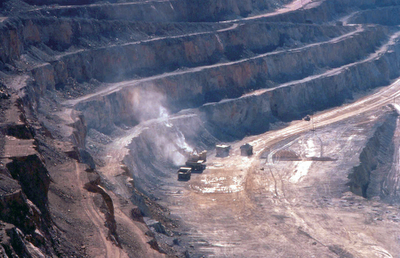 [Speaker Notes: Вставте рисунок, який ілюструє будь-яку частину економіки вашої країни.]
Hochentwickelt sind auch der Mas­chinenbau, der Fahrzeug- und Waggonbau.
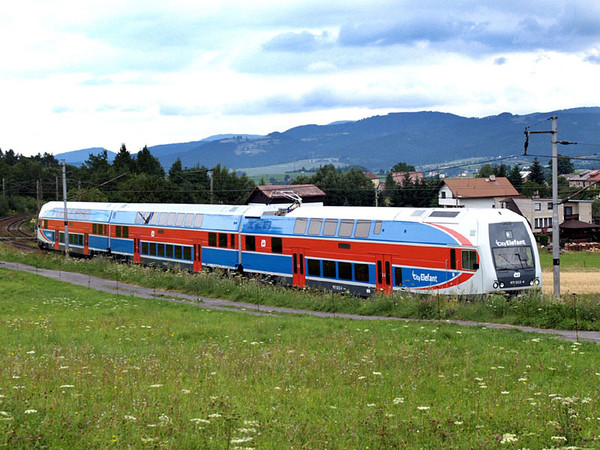 [Speaker Notes: Вставте зображення однієї з пам'яток вашої країни.]
Die BRD hat eine intensive Landwirt­schaft.
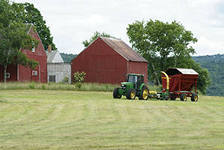 Hier werden Getreide, Kartoffeln, Zuc­kerrüben angebaut.
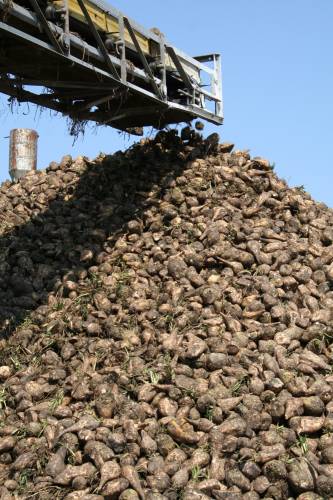